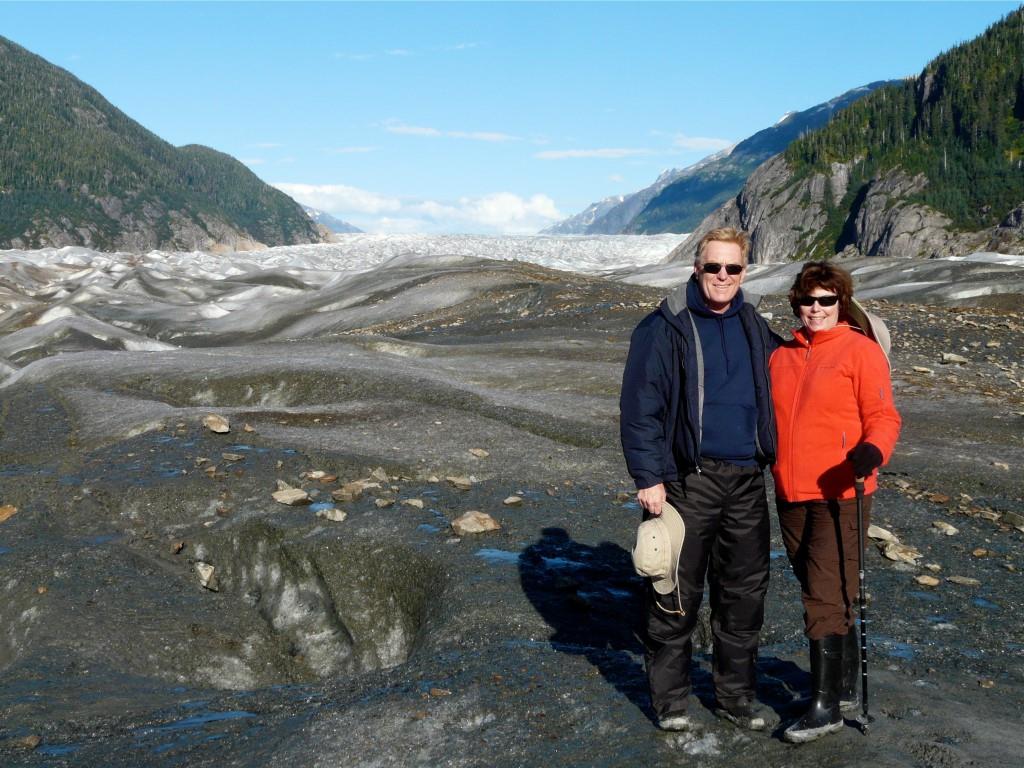 Organized Active TouristsIdeal Traveler Profile:John and Mary&Visitor Experience Value Chain Analysis (VCA)
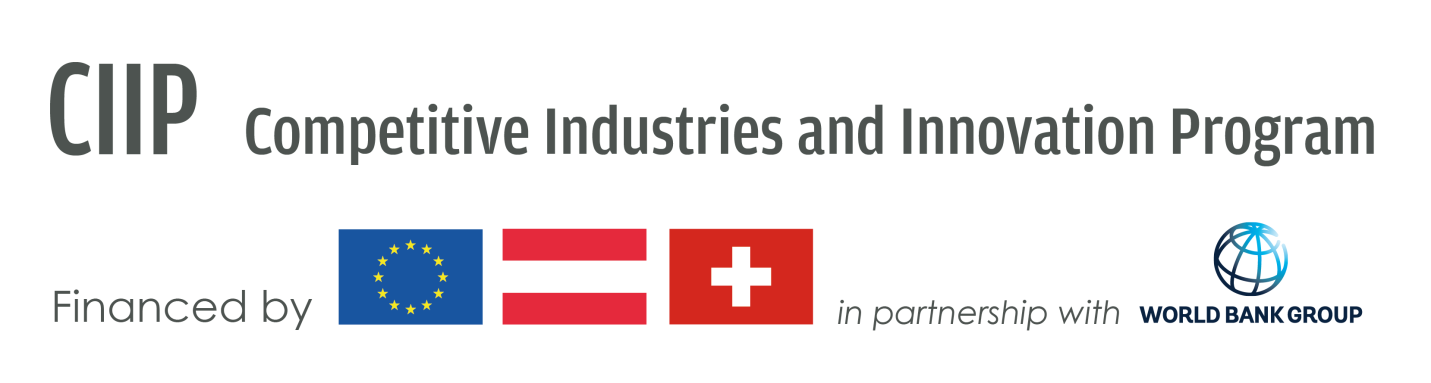 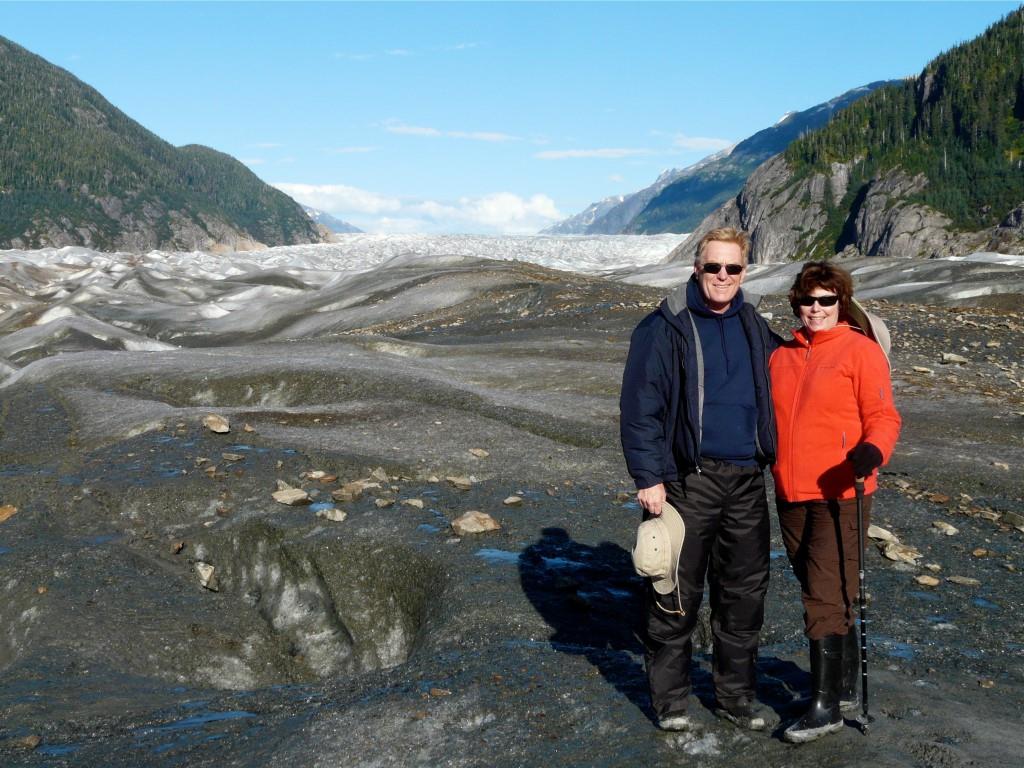 Organized Active TouristsIdeal Traveler Profile:John and Mary&Visitor Experience Value Chain Analysis (VCA)
Organized active tourists: John and Mary

Who are they?John and Mary are a well-travelled couple in their late 50s from the UK. They are empty nesters, still professionally active and with good income. In the last ten years John and Mary developed passion for active travel that allows them to visit new places and explore them by hiking and sometimes biking. Having travelled to many places they look to explore countries or regions that are a bit off the beaten path but are safe and rich in terms of history and culture. They like learning about new and different lifestyles and experiencing new cultural settings. They are fascinated by historically rich places with history that goes centuries back. They identify themselves as foodies and have special interest in food and wine, and always make an effort to learn about different cuisines when they travel. 
What is their ideal active holiday?
John and Mary are adventurous in terms of exploring new places and experiences but they like their trips to be well-organized and safe so they prefer to travel with a specialized tour operator who secures all the logistics and services on the ground, and who has destination knowledge that goes beyond the guidebooks. Their ideal holidays usually last between 10-15 days and take them to different places around the world where they can combine moderate outdoor activities with interesting cultural heritage activities. Their ideal destinations are places where few of their friends have visited.
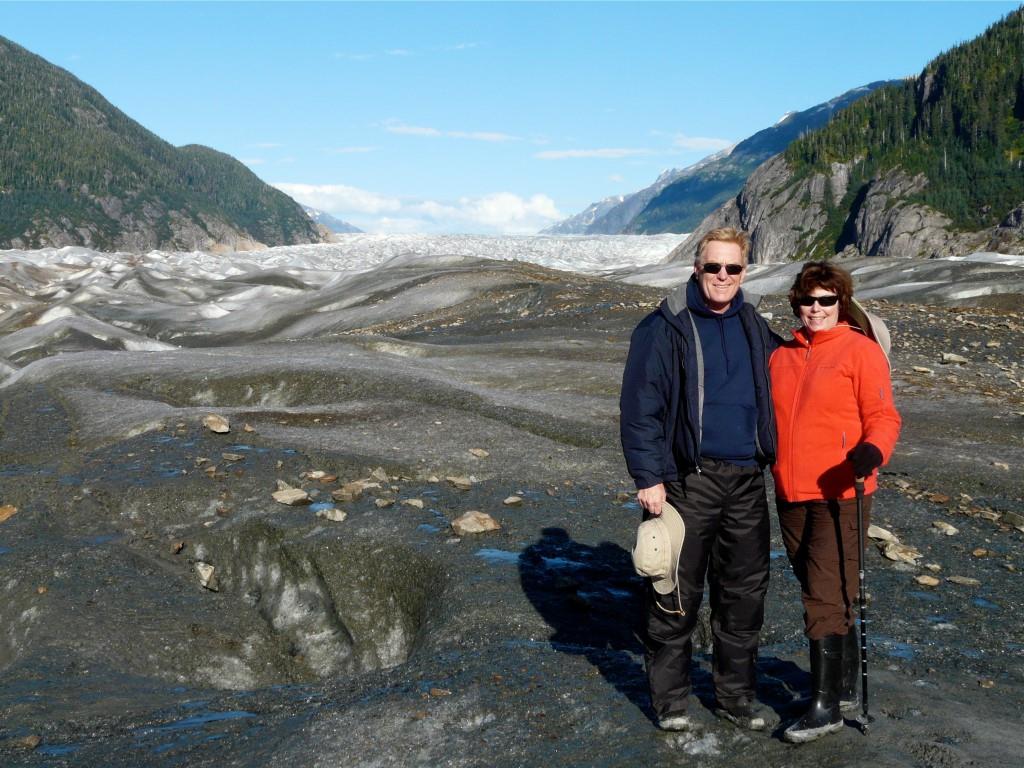 How do they decide on their next destination and how do they prepare?John and Mary usually travel with one of the three tour operators they know and have travelled with in the last ten or so years because they know they are reliable and always know the right places to visit in destinations. In most of the cases John and Mary think of a place to visit because they see it promoted in Facebook or the website of one of their tour operator companies, and it looks like a place they want to experience. In several cases, however, they have chosen a destination because some of their friends visited it and shared ecstatic feedback about it so they called up their operators to ask for trips there. They also follow outdoor and specialty travel magazines and a couple of times thought about places because of articles they read there. Once they decide on a place they start exploring and researching it. One of their favorite ways of spending the evenings after work before an upcoming trip is to sit in their living room and read interesting stories about places in travel media or from websites related to the destination, and imagine their upcoming trip. They buy or download guidebooks (Mary always prefers a hard copy while John loads everything on his iPad) and study the sites and places they want to see and visit. John and Mary buy a full package trip through their tour operator. They go through the itinerary that is offered by the company and often ask for some additional items to be included based on their research. They pay directly to the tour operator who then takes care about payments on the ground. John and Marry like the idea of not having to worry about money and paying, although they always carry cash for souvenirs and things they buy in different places.
Organized active tourists: John and Mary

What are their expectations about basic services in the destination?
John and Mary have high expectations in terms of safety and reliability. They usually read a lot about the destination they are preparing to visit and inform themselves well about socio-economic situation, culture and history, and frequently about political dynamics. They expect to build on what they have as knowledge through their interaction with the guides and people they meet during their trip. John and Mary expect that the vehicles that will be providing local support and transportation will be visibly well maintained and clean. Having bottles of mineral water in them is always an appreciated touch. The local guides should speak English and should be ready to respond to questions, as well as be fast and efficient in dealing with issues that arise during the trip (i.e. lost luggage, bad weather). John and Mary always expect local guides to have a time schedule and adhere to it as closely as possible. John and Mary like to stay at simple hotels, preferably local B&Bs or traditional houses. They expect accommodations and restaurants to be very clean even if very simple. Hot water and heating are must-have. The mattress and the bed must also be comfortable and convenient. Food should be as local and as traditional as possible. They usually ask their operator about the types of meals that will be included and whether the ingredients are locally sourced. They frequently would ask to meet the people who prepare the food regardless of whether it is a professional chef or the mother of the B&B owner.
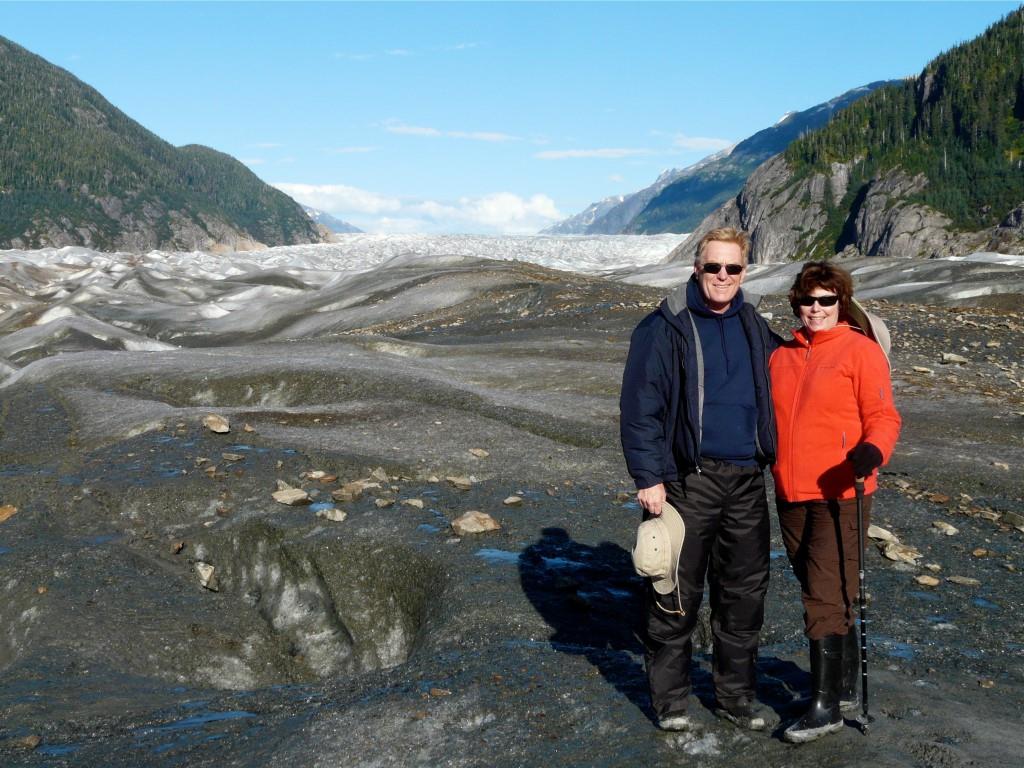 What kind of activities do they like to engage in?John and Mary look to combine outdoor activities of moderate difficulty with cultural experiences that reveal to them what is interesting and different about the place they are visiting. They usually arrive by plane in the city, which is the starting point of the tour. They stay at a small 4- or 5-star hotel, which has character and high rankings (above 8.7 in Booking and above 4 in TripAdvisor), ideally in the downtown area. They typically grab a map from their hotel or use their guidebook to explore the downtown areas on their own even if some of the attractions are included in their official itinerary. They rely on signs around the city and attractions to find their way around. They might visit museum, monuments and other traditional cultural heritage sites, which are highlighted in TripAdvisor or guidebooks as interesting and deserving attention. They will use the same sources to find a restaurant for dinner the first evening and will verify with their guide as to whether it is a good choice. On the next day John and Mary would start their trip as per the initially coordinated itinerary. The itinerary is designed around a route that hits several regions of the visited destination and ends again in the starting city. Some of the days include mostly outdoor activities that involve hiking or walking to experience exciting landscapes, reach viewing points, see interesting natural attractions or animals, visit some well-preserved villages, archeological, religious or cultural sites.
Organized active tourists: John and Mary

What kind of activities do they like to engage in? (cont.)During the walks or hikes or trips from one location to another John and Mary look to meet and learn about local people, especially in villages and small towns. They enjoy seeing and visiting living farms for example if they are in rural areas to see animals, vegetable gardens and see how local people are still using some traditional agricultural practices to produce natural and delicious foods. They love tasting food in such places where they can see how the food is made and how it reaches their table. They still remember a dairy farm experience from a trip to Italy four years ago when they learned from the farmer how they take care of the sheep and goats, and ended their visit with simple yet memorable cheese tasting lunch served as picnic outside in the middle of the farm with some home made bread and local wine. They enjoyed this experience so much that they bought small jars with goat cheese as souvenirs for all their friends and relatives back home. They took pictures with the farmer and his family, and proudly shared them on their Facebook pages the same evening. They framed one of the pictures and added it to their collection of travel photos in their living room. In addition to food, John and Mary enjoy learning about history and traditions in the places they visit. They usually learn a lot from reading before the visit but they ask their guide about local culture and traditions almost all the time. They enjoy opportunities to witness and be part of local traditions or local cultural events. Last year during their trip in Hungary they attended the
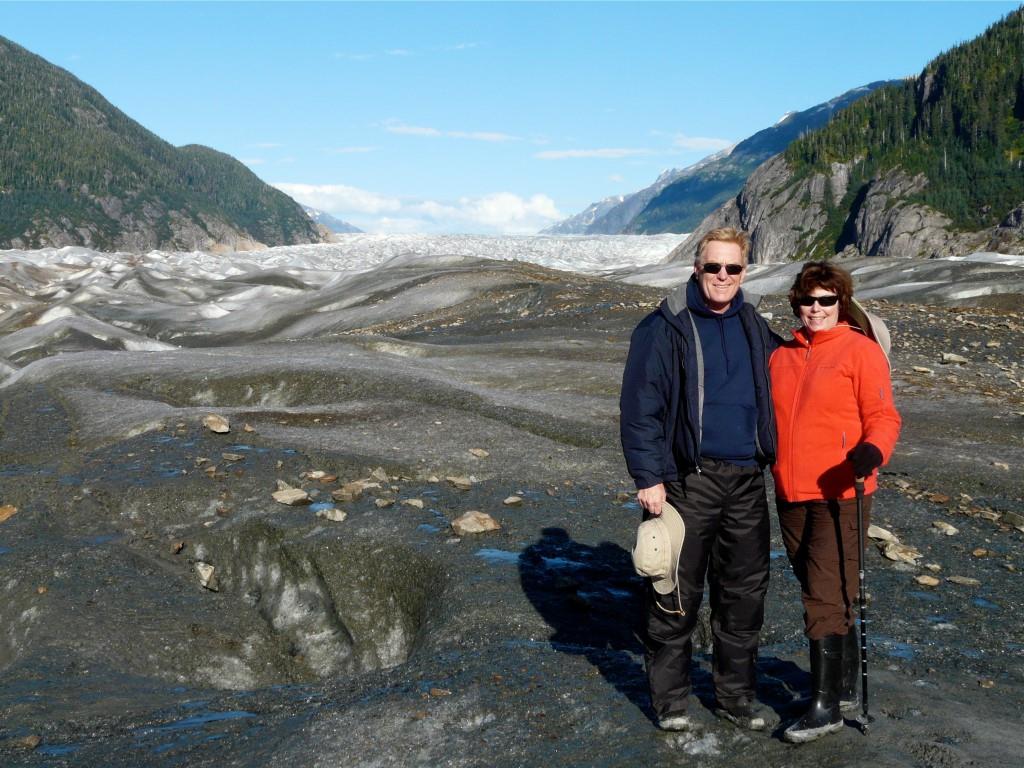 traditional fish soup festival in Baja, and two years ago they were part of a traditional knitting festival in Northern Iceland. Even outside of special events, they like seeing workshops and meeting craftspeople who keep local traditional crafts alive. They always buy some of their products for memory or as souvenirs to take home. 
John and Mary enjoy the active outdoor experiences when they travel as well. They are fit and healthy but they like to engage in outdoor activities that do not have extreme components or are too demanding so they have no energy to enjoy the surroundings. They like walking and hiking in wilderness areas but prefer to be on trails, which are with some infrastructure such as resting points, viewing points, safety bars in steep areas, signage and marking. They always go over routes with the guide the previous day and ask about interesting places and things they will see along the way. They are fully equipped and have high-quality gear for outdoor activities but know that if something breaks or they forget something, the guide will help them buy or find replacement. They also know that the support van secured by their operator is always around transporting their luggage and provisions, and ready to respond in case of emergency (they realise that being outdoors might mean twisting an ankle after all). 
What do they do after they return?
John and Mary love travelling but they enjoy returning home after trips a lot. They spend the days after their return uploading and sharing photos with their children and close friends, bragging about the cool experiences they were part of. They invite friends over to taste some of the wine or food they have brought back and to share moments from their travels. They enjoy the fact that many of their friends get inspired and later visit the same places they have been the first to go to.
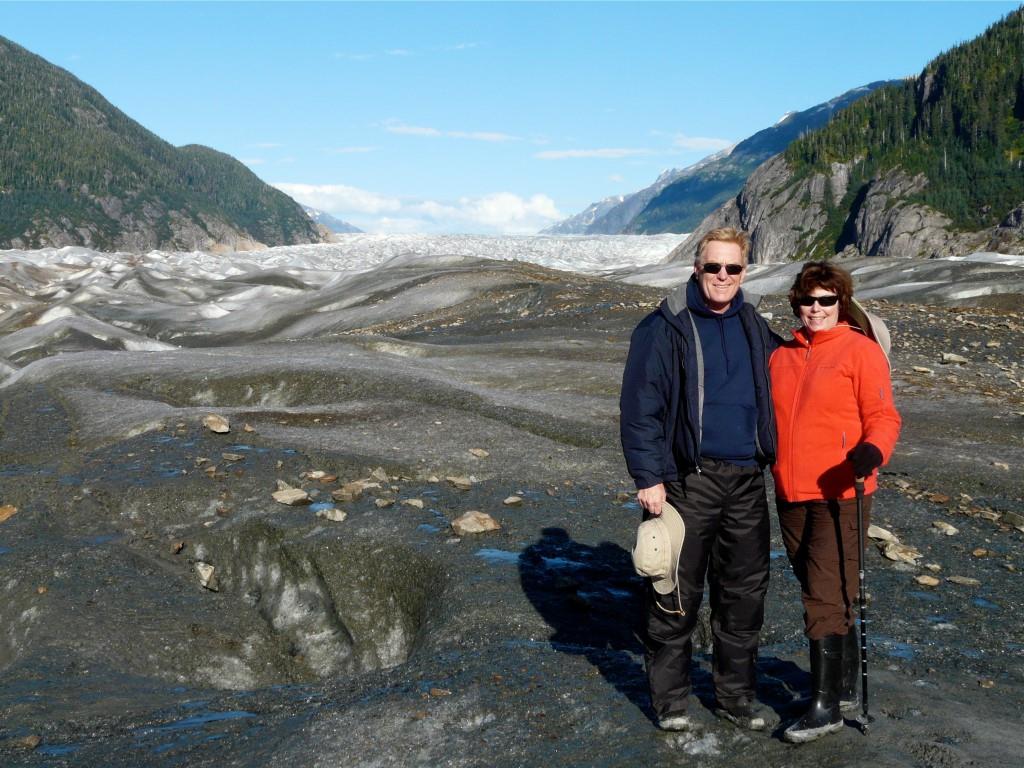 Organized Active TouristsIdeal Traveler Profile:John and Mary&Visitor Experience Value Chain Analysis (VCA)
Organized active tourists: ANTICIPATION
Anticipation
Travel to place
Destination Experience
Travel back
Recollection
Ideal
Current
How do they think of Macedonia?
Read an article in specialized travel media such as travel section of The Guardian or New York Times, The Great Outdoors magazine, Lonely Planet, some travel blogs such as  and others; in many cases they see it posted in Facebook or when they go the website for a leisure read;
Hear friends/ relatives to talk about their recent travels in Macedonia;
Ask their tour operator for a new and interesting destination to consider for their upcoming holiday. 
Hear something about Macedonia in the general media that catches their attention and makes them think that it might be an interesting country to visit. 


How do they find information for Macedonia?
Check online travel portal for Macedonia as well as Facebook and Youtube
Research articles in travel media and travel blogs on Macedonia
Ask travel operator for information and materials to explore
How do they think of Macedonia?
There are very few materials published in travel media on Macedonia (and the Balkans) and they are not regular to ensure visibility over time. Some publications on Macedonia have been published in the last year in Washington Post and in other travel media around AdventureNEXT. 
Information on Macedonia shared by people is limited as not many travelers with this profile have visited yet. 
Some specialized tour operators are already active in the country and more are considering adding Macedonia to their portfolio after AdventureNEXT. 
Current media coverage on Macedonia is not positive and is more likely to provoke associations with risk and danger than interest in visiting.
How do they find information for Macedonia?
Macedonia currently has two portals, none of which comes up among the first results of most logical searches; Macedonia Timeless is by far the better travel website but it does not appear in general search results; Macedonia does not have an official page in Facebook and there is a Youtube channel called Macedonia Timeless, which has nothing to do with tourism
Article searches produce hits on travel articles on Macedonia around AdventureNEXT
Organized active tourists: ANTICIPATION
Anticipation
Travel to place
Destination Experience
Travel back
Recollection
Ideal
Current
How do they book?
They book through their operator the entire package but they research the places they will visit and stay at on Tripadvisor and Booking. 
They sometimes ask friends who have been or read blog posts and articles, and ask the tour operator to adjust itinerary and service providers. This is done only on limited basis unless the entire trips is tailor made.

How do they research before leaving?
They buy/ download guidebook (Lonely Planet, Bradt, etc.)
Research articles in travel media and travel blogs on Macedonia
General online research for places they are visiting



How do they buy trips (package or not)?
All of their activities are included in the travel package purchased with the operator.
How do they book?
Booking through specialized operator is possible as more are beginning to add Macedonia to their portfolio. 
Majority of hotels and service providers are not very active with their Booking and Tripadvisor profiles and rarely respond to customer comments. 
Few articles are available upon online search but more are expected after AdventureNEXT.

How do they research before leaving?
Bradt has standalone guides for Macedonia and Skopje, Lonely Planet has chapters on Macedonia in its guides on Europe and Eastern Europe; there is no Rough Guide on Macedonia
Few cities and locations have their own travel websites but useful travel information on places in Macedonia is available on the national portals and on the websites of some local adventure operators who come high up on searches

How do they buy trips (package or not)?
Tour operators active in the country include all activities in the packages they sell.
Organized active tourists: ANTICIPATION
Anticipation
Travel to place
Destination Experience
Travel back
Recollection
Summary of Gaps and Opportunities
How do they think of Macedonia?
Inconsistent regularity and amount of articles on Macedonia in travel media (lack of boost of existing coverage through social media)
Initial relation building with international specialized operators has started but there is need to continue managing the relations and expanding the network of operators that offer Macedonia)
Lack of proactive effort to offset negative media coverage on refugee and political crisis: “What should we tell guests when they ask us about safety in Macedonia? The only thing that they hear is from the media, and it is scary. Our guests are well travelled and do not get scared easily but still media reports raise concern when there is nothing else that reaches them”– International Adventure Tour Operator

How do they find information for Macedonia?
National portal is not SEOptimised and Macedonia Timeless portal is not accessible at all through search (it is possible that when Macedonia Timeless website becomes officially available it will be optimized)
Limited activity on national and local destination level in key social media (Facebook, Youtube)

How do they book?
Limited sophistication in managing presence in Booking, Tripadvisor and social media for hotels, attractions and other operators
Organized active tourists: TRAVEL TO
Anticipation
Travel to place
Destination Experience
Travel back
Recollection
Ideal
Current
Means of travel to Macedonia?
They travel by plane from home to Macedonia, ideally direct




Entry point in Macedonia?
Skopje by air

Do they need visa?
No need for visa for citizens of EU, US, Canada
Means of travel to Macedonia?
They travel by plane from home to Macedonia. There are direct connections between Skopje and main European markets. Lack of direct flights significantly decreases interest in considering Macedonia.

Entry point in Macedonia?
Skopje by air

Do they need visa?
No need for visa for citizens of EU, US, Canada
Organized active tourists: TRAVEL TO
Anticipation
Travel to place
Destination Experience
Travel back
Recollection
Summary of Gaps and Opportunities
Means of travel to Macedonia?
Limited direct flights with European cities“I offer Macedonia only in combination with Greece or Bulgaria because of the lack of direct flights. My clients like that we are covering two countries and prefer to fly direct.”– International Adventure Tour Operator
Organized active tourists: DESTINATION EXPERIENCE
Anticipation
Travel to place
Destination Experience
Travel back
Recollection
Ideal
Current
How long do they stay?
They usually would like to spend in destinations between 10 and 15 days depending on the richness of available things to do. The crossing of borders and covering of more than one country is always interesting but given that they are from Europe and can easily come back to the region, they are fine with spending the entire time just in Macedonia and maybe doing a quick daytrip to Albania or Kosovo for additional excitement. 
Where do they stay (locations)?
They spend their time travelling throughout the entire country and covering Skopje and Kumanovo, Kriva Palanka (St Joakim Osogovski monastery), Delchevo and Maleshevo mountains, Vodocha and Veljusa along the Yuruk tribes, Berovo, Dojran, Negotino and Kavadarci, Prilep and Krusevo, Bitola and Pelister National Park, Prespa lake, Ohrid lake and the surroundings, Mt Bistra, Galichnik and Mavrovo, Tetovo and Popova shapka. 

What type of accommodations do they use?
Any kind of accommodation between a small family-owned two-star B&B to a nice four-star boutique property. Regardless of size and number of stars accommodation places are ideally clean, have reliable water/ electricity/ heat, have their own character, offer beds that are comfortable and with good mattress, offer good service and address arising needs with readiness, and of course offer good local food (at property or in the area).
How long do they stay?
They stay only 7 days in Macedonia and combined the trip with Bulgaria to fill 15 days. According to their operator Macedonia has potential for a lot more than is included in the itinerary but the level of the facilities, the infrastructure and the service is still not at an acceptable level. 

Where do they stay (locations)?
They cover Skopje and surrounding area (Matka, Kokino), pass through Tetovo for quick stopover at the main attractions, pass through Mavrovo and Mt Bistra for a day and a half, spend two to three days in Ohrid, pass through Pelister National Park and Bitola for a day, pass through wine region for a day, and return to Skopje (or possibly proceed to Bulgaria/ Greece). In many of the locations there are more interesting things to see but they are not developed into market ready offerings or there is lack of necessary supporting services of relevant quality.
What type of accommodations do they use?
They use various accomodations during their trip varying from small two-star to four-star facilities. The quality and the rating vary widely although the operator tries to select only reliable properties. Availability of reliable properties is a key factor in the itinerary design. Many of the properties have some charm and are clean but the beds are not very comfortable and sometimes there are problems with water temperature or room heating. they frequently lack relevant services (parking for bikes, laundry service, vegetarian menu options, etc.). English language skills are very poor so group guide is very important. Service quality is inconsistent although it is obvious that the reason for that is lack of service training and understanding of customer needs rather than lack of willingness to learn.
Organized active tourists: DESTINATION EXPERIENCE
Anticipation
Travel to place
Destination Experience
Travel back
Recollection
Ideal
Current
How do they move around?
There is a small transportation van that provides transport and support service during the trip. Some of the distance is covered by bike and by hiking but the van follows the group and transports their luggage. The vehicle is relatively new, obviously well-maintained with good level of comfort, especially when it comes to cleanliness, space and heating/ air conditioning. It always has water in the cooler. 


What activities do they engage in?  (How they book them, i.e. Viator?)
While outdoor activities are important for them the core experience during the trips is learning about Macedonia and immersing themselves in its nature, culture and tradition. They visit at least one cooking demonstration to learn about Macedonian traditional foods and take one cooking class to learn how to prepare traditional aivar. They take a half-day wine making and tasting tour in Tikvesh area. They walk around farmer markets and old areas of the towns they visit. They stop in villages and at farms to learn about living traditional lifestyle. In many areas they hike/ bike to places of interest along well-marked and well-mapped routes. All activities are booked through the local operator as part of their package and never separately.
How do they move around?
A small transportation van is available throughout the trip and serves as the main form of transportation throughout the trip. The mini van is a bit old and although it seems relatively well maintained, it could be cleaner and more comfortable. The air conditioning does not work very well on very hot days and when the terrain is mountainous and challenging. The driver was driving a bit faster than the group desired and it was necessary to remind him a couple of times to slow down and avoid risk taking. There are some portions of the trip, which are covered by bike and hike but more are possible if roads have roadside infrastructure for biking and if more mountain routes have better marked trails with relevant visitor infrastructure to support comfortable longer biking/ hiking experiences. 
What activities do they engage in?  (How they book them, i.e. Viator?)
While the operator includes some cooking demonstrations, traditional farm and rural experiences, there is scarcity of experiences that reveal the living traditions of Macedonia. During their pre-trip research they come across interesting reports about a craftsmen in a small mountain village or about a women cooperative collecting wild fruits and preparing traditional jams, or about a farm with traditional dairy making practices but in many cases these are not developed as market-ready tourism experiences and are not available. In many areas there are wonderful conditions for hiking or biking but the lack of supporting infrastructure and marking makes such outdoor activities challenging and on many occasions possible. All activities are booked through the operator and not independently.
Organized active tourists: DESTINATION EXPERIENCE
Anticipation
Travel to place
Destination Experience
Travel back
Recollection
Ideal
Current
What attractions do they visit?
The most important attractions such as the Kale in Skopje, Matka canyon, Kokino, Stobi, Heraklea, St Naum, etc. are must-see but in addition to that they truly enjoy the off-the-beaten path local places that are distinctive for Macedonia and that hold interesting stories. Visiting living and preserved villages with interesting traditions (i.e. Galicnik), spending time on farms and in rural areas, engaging in traditional farming or living traditions (i.e. forest berry collection, rakia making), meeting interesting or indigenous communities (i.e. Yuruk tribes), spending a night at a monastery or traditional rural home, going to a traditional festival (aivar or rakia festival), etc. are all things that end up being more important for the creation of memories and building their satisfaction with trips. 
Where and what do they eat (package or not)?
Eating local food is very important for them and is part of the core experience of immersing themselves in the destination. Local ingredients and freshly made meals are must-have. Eating can be at traditional local restaurants with excellent reputation but there must be at least a couple of traditional meals prepared at a farm or a rural home. Interpretation around food is very important and they frequently ask to meet the person who prepares their traditional meals and see how some of the typical local products are grown or prepared at farms or in rural areas. Learning about ingredients is also very important to meet some dietary limitationsFood is part of the overall package so they do not have to worry about paying during the trip. Being able to buy culinary souvenirs thought is very important and they are prepared to spend on that.
Are they guided/ unguided and independent/ group?
They travel as part of a small group with a specialized operator. There is a well-trained and service-oriented guide with them all the time as well as a driver. 
How much do they spend? 
Total price or the Macedonian trip (without airfare) is 800 Euro and included some of the additional activities they requested such as culinary class and night brear watching. They also spent an additional 200 Euro on souvenirs and traditional local items that they took home for friends and for memory from their trip.
What attractions do they visit?
Most of their time seems to be spent in the most developed tourists areas such as Skopje and Ohrid. While they understandably offer more reliable accomodation options and are must-see for any visitor in Macedonia, the true highlights of the trip end up being spending a night at the traditional rural home of Vila Dihovo learning about rural life and culinary traditions, and eating authentic local food; going for bear watching night trip in Pelister National Park; taking a boat trip to visit the mysterous Snake island in Prespa; spending a night at the rural Tutto hotel in Jance village that is built using old traditional techniques; and hiking through Mavrovo National Park to visit Galicnik village. They wished to spend more time in rural areas and experiencing local rural, farming and culinary traditions that their guide shared but there were not that many options to do that outside of the cooking experience in Vila Dihovo. They were fascinated by the stories about the traditional Galicnik wedding but since their trip did not coincide with the festival itself, they could not experience it. They also passed through very beautiful natural areas which looked like wonderful places to hike or bike through but the lack of trails and marking made that difficult and their operator naturally avoided including these as options. 
Where and what do they eat (package or not)?
Although the flavor and good quality of the food in Macedonia is a positive surprise for them, there are definite opportunities for improvement. Breakfasts at hotels were one of the disappointments where focus was placed on having a classical continental breakfast rather than serving a small set of traditional breakfast items. The quality of some of the fresh vegetables and fruits was surprisingly low, especially given the abundance of fresh local produce in markets. 
Are they guided/ unguided and independent/ group?
They travel as part of a small group with a specialized operator. There is a good guide with them although there are some questions on history he was not able to answer claiming that this is not his specialization and that the other guide of the company knows that better. He made some of the reservations and plans on the go rather than in advance, which at times left the group feel that things are not taken care of in advance and there are risks that some of the items may drop. 
How much do they spend? 
Total price or the Macedonian trip (without airfare) is 500 Euro, which is an attarctively low price for a trip of this lenght and is at the lower for this kind of trip. They wanted to spend a bit more and include some additional items but the options were limited and they ended up not doing that. They also had very limited opportunity to spend on local culinary or other souvenirs: they bought some local wine and local honey but not much else.
Organized active tourists: DESTINATION EXPERIENCE
Anticipation
Travel to place
Destination Experience
Travel back
Recollection
Summary of Gaps and Opportunities
How long do they stay?
Despite the relatively good length of stay there is definite opportunity for extending it
Where do they stay (locations)?
Relatively limited cover of the country due to limited availability of acceptable accommodations and available things to do at a level that can be offered to this market
Opportunity for opening of new areas if there is available offerings at quality that is acceptable for that market  
What type of accommodations do they use?
There is insufficient accommodations that meet the needs of this market, and that takes them outside of areas where tourism activities are concentrated (Skopje, Ohrid)
Existing accommodations need improvement in directions that align with the demand for this market: accommodations can be simple but should be clean and should have a comfortable bed, warm water, heat/ AC that are working well; design should be clean and if possible with traditional elements; there is need to have relevant services such as laundry services even at small B&Bs to meet the needs of people who hike and especially those that bike; food service are not flexible in terms of time (some departures are early).
Service culture at accommodation facilities needs improvement; local operators have limited understanding of this market and limited ability to meet its needs
Local hotel owners and staff do not have the basic English skills to meet the needs of this market

“Service providers are very nice but they are not prepared for the needs of clients and are not trained to be sensitive to the cultural specifics of different groups. Our French tourists are okay with simple accommodation but food needs to be outstanding. Italians like more comfort in the accommodation and care less about the food. The British like to have access to a bar. The Dutch like staying in the countryside. – International Adventure Tour Operator

“Maybe what needs to be done is to provide accommodations with a checklist that they need to meet before they invest in other things. They do not need big screen TV sets in the room but good quality mattress and a well-working shower. – International Adventure Tour Operator


How do they move around?
Transportation services do not meet safety and service culture standards. 
Vehicles are not always new and well maintained; they have problems with heating and AC. 
The driving style is very problematic as many drivers do not adhere to safety standards and violate traffic regulation.
There is lack of roadside visitor infrastructure (for bikers or for resting during longer drives)
What activities do they engage in?  (How they book them, i.e. Viator?)
Very limited experiences and attractions that are based on local traditions and culture; numerous existing assets that can be transformed in very attractive experiences and offerings for this market but are currently not. 
Limited capacity to identify and develop relevant experiences and product offerings, including among local specialized tour operators
Organized active tourists: DESTINATION EXPERIENCE
Anticipation
Travel to place
Destination Experience
Travel back
Recollection
Summary of Gaps and Opportunities, cont.
What attractions do they visit?
Large amount of assets that are potential attractions but are not developed as such: natural and cultural
Lack of/ limited/ poorly maintained visitor infrastructure and marking along existing and potential hiking/ biking routes, including such that connect attractions that are currently underused and enable movement by foot or bike to new locations
Poor waste management around attractions, tourist areas, in some natural areas and in towns

“With some investment in marking and visitor infrastructure it is possible to establish a route of about 40 km from Dihovo to Prespa lake, which can be a very attractive hiking experience with an overnight in a mountain village. What is needed is marking the trail and supporting the enabling of homestays in some of the houses in the village. – local mountaineering club

Where and what do they eat (package or not)?
Limited food offerings that are based on traditional local food even though it is consistently highlighted by tourists and tour operators as one of the best aspects of the Macedonia travel experience. In many cases focus is placed on low cost rather than high quality.
Very limited availability of higher value culinary experiences, which are demanded by well-paying travelers.
Limited capacity and skills to respond to the culinary expectations of contemporary travelers, including focus on quantity and perception for food waste, as well as limited preparedness for guests with dietary restrictions. 
Are they guided/ unguided and independent/ group?
Lack of well trained and service oriented guides that meet international standards, and speak languages. In many cases the problem is not in the knowledge but attitude, service culture and sensitiveness to the expectations of international travelers. 
How much do they spend? 
Limited attractions and add-ons (such as arts, crafts and souvenirs for example) limit the spending of tourists.
Poor pricing skills lead to poor price strategies and limited profitability.
Organized active tourists: TRAVEL BACK
Anticipation
Travel to place
Destination Experience
Travel back
Recollection
Ideal
Current
Means of travel back?
Flying, preferably direct from Skopje to home town.
Exit point from Macedonia (land/ air and location)?
Airport in Skopje or Ohrid.
Means of travel back?
In some cases they return to Skopje to fly out or they travel to neighboring Greece or Bulgaria to catch a direct flight. 
Exit point from Macedonia (land/ air and location)?
Usually Skopje airport, which requires a return to the capital or by road if combining another country (usually Greece or Bulgaria).
Organized active tourists: TRAVEL BACK
Anticipation
Travel to place
Destination Experience
Travel back
Recollection
Summary of Gaps and Opportunities
Means of travel back?
Limited direct flights with European cities
Organized active tourists: RECOLLECTION
Anticipation
Travel to place
Destination Experience
Travel back
Recollection
Ideal
Current
What feedback do they share?
They are excited about their trip and share positive feedback along with practical tips about places to visit and things to experience while in Macedonia. This is accompanied by a lot of visuals.






Where do they share feedback (online, social media, word of mouth)?
They share positive feedback across social media – on their facebook walls to reach their friends but also in platforms such as Tripadvisor. 
They provide positive feedback through the website/ social media profiles of their tour operators. 
Likelihood to return (curiosity to come back)?
They would love to return to bring friends/ family and engage in experiences, which they did not have time to cover on this trip.
What feedback do they share?
Their feedback is not consistently positive. They highlight some of the positive experiences such as surprisingly delicious food, beautiful nature and unbelievably rich cultural heritage but also discuss the failures in service such as lack of punctuality, problems with guide, risky driving style, lack of safety and visitor infrastructure, limited souvenirs and others. 
Few visuals shared as there are few providers that maintain social media profiles; national channels do not engage travelers and they have little motivation to share some of their excellent photographs and videos. 
Where do they share feedback (online, social media, word of mouth)?
They share positive feedback across social media – on their facebook walls to reach their friends but also in platforms such as Tripadvisor. 
They provide positive feedback through the website/ social media profiles of their tour operators. 
Likelihood to return (curiosity to come back)?
They are unlikely to desire to return as they are with the impressions that their itinerary covered everything that is worth their time in the country.
Organized active tourists: RECOLLECTION
Anticipation
Travel to place
Destination Experience
Travel back
Recollection
Summary of Gaps and Opportunities
What feedback do they share?
There is limited effort to engage travelers to share feedback and their visual content from trips in social media and digital channels. There is lack of digital communication skills especially among individual tourism operators.

Where do they share feedback (online, social media, word of mouth)?
National level communications are static and one-directional.
Individual operators are very inactive in social media and digital channels, including in Tripadvisor, Booking.com, etc. 
Likelihood to return (curiosity to come back)?
There is no effort in national level marketing or the communications of individual operators to engage travelers who have already been and prompt them to plan a return trip.